KRAVATA
Historie kravaty
Poloviční winsdor
Winsdor
Long
Pratt/Shelby
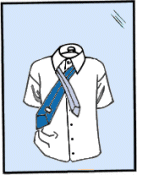 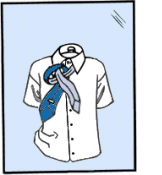 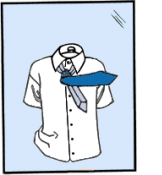 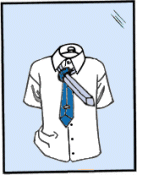 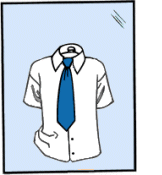 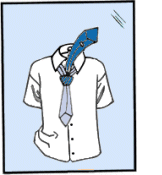 Askot
http://www.kravatak.cz/kravatak-e-shop/vazani-kravaty-navod/
Eldredge
Trinity
Balthus
Zdroje
http://www.panskapasaz.cz/blog/pruvodce-kravatovymi-uzly/
http://www.kravatak.cz/kravatak-e-shop/vazani-kravaty-navod/
https://www.nejkravaty.cz/Tema/Vazani-kravaty-navod/
http://demotywatory.pl/3435040/Stryczek